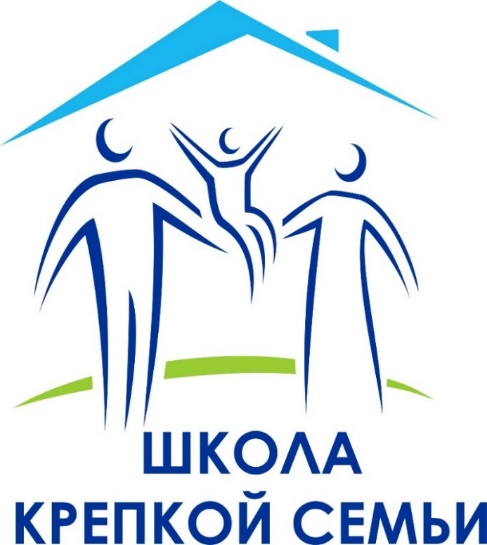 Инициатор и организатор проекта:
Частное общеобразовательное учреждение «Православная школа во имя Святых Царственных Страстотерпцев»
Соорганизатор проекта:
Муниципальное казенное учреждение
«Управление образования
городского округа Заречный»
г. Заречный Свердловской области
2017 г. – настоящее время
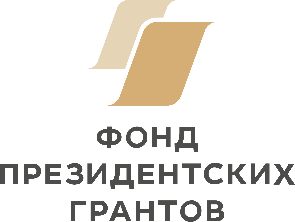 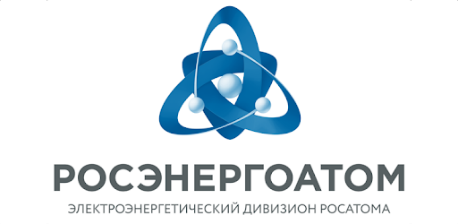 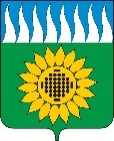 Поддержка
проекта
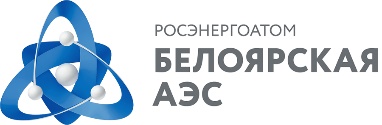 Администрация
ГО Заречный
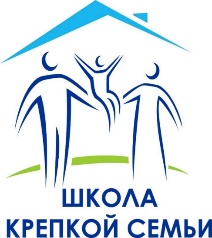 Команда проекта (организаторы)
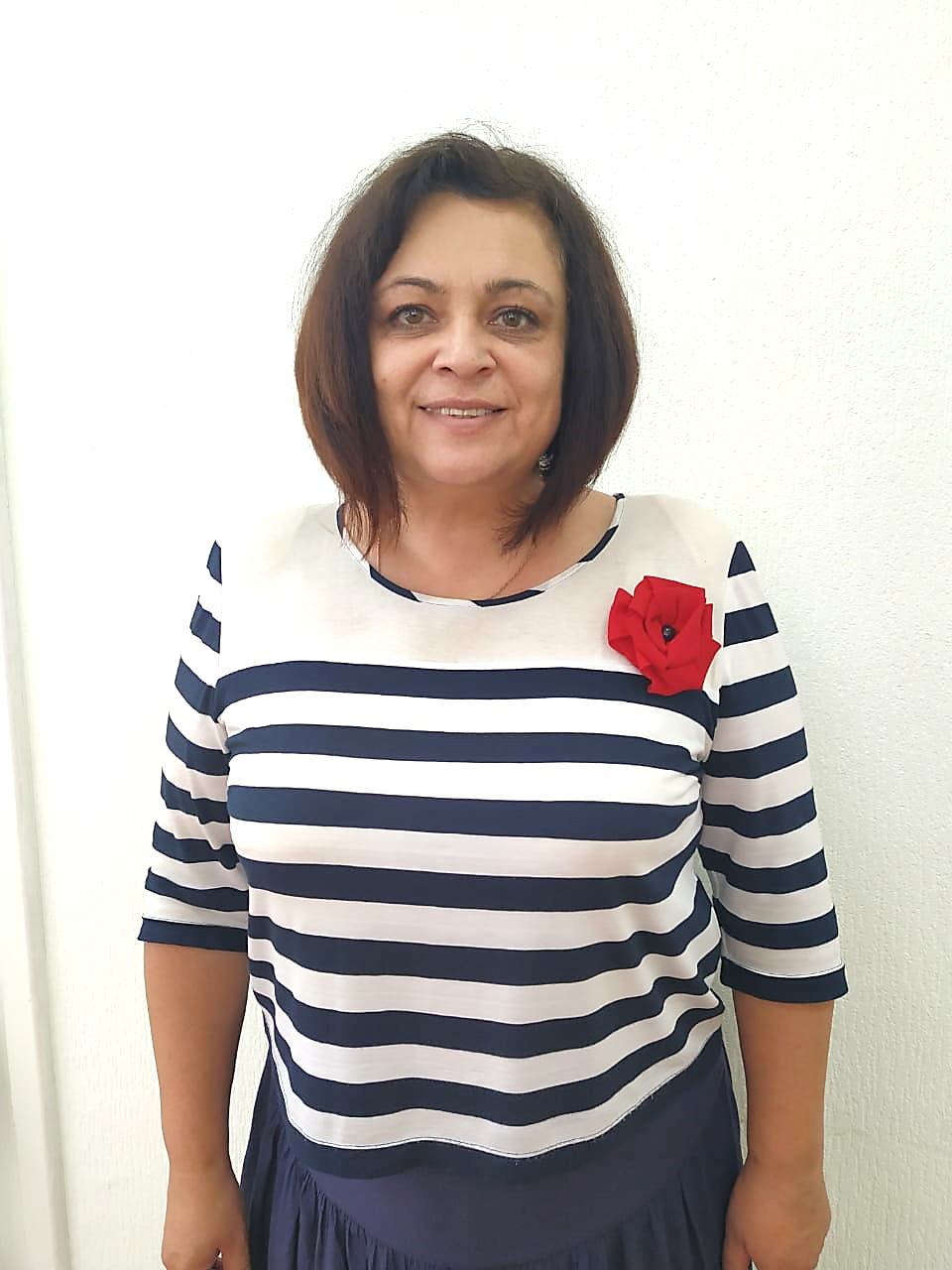 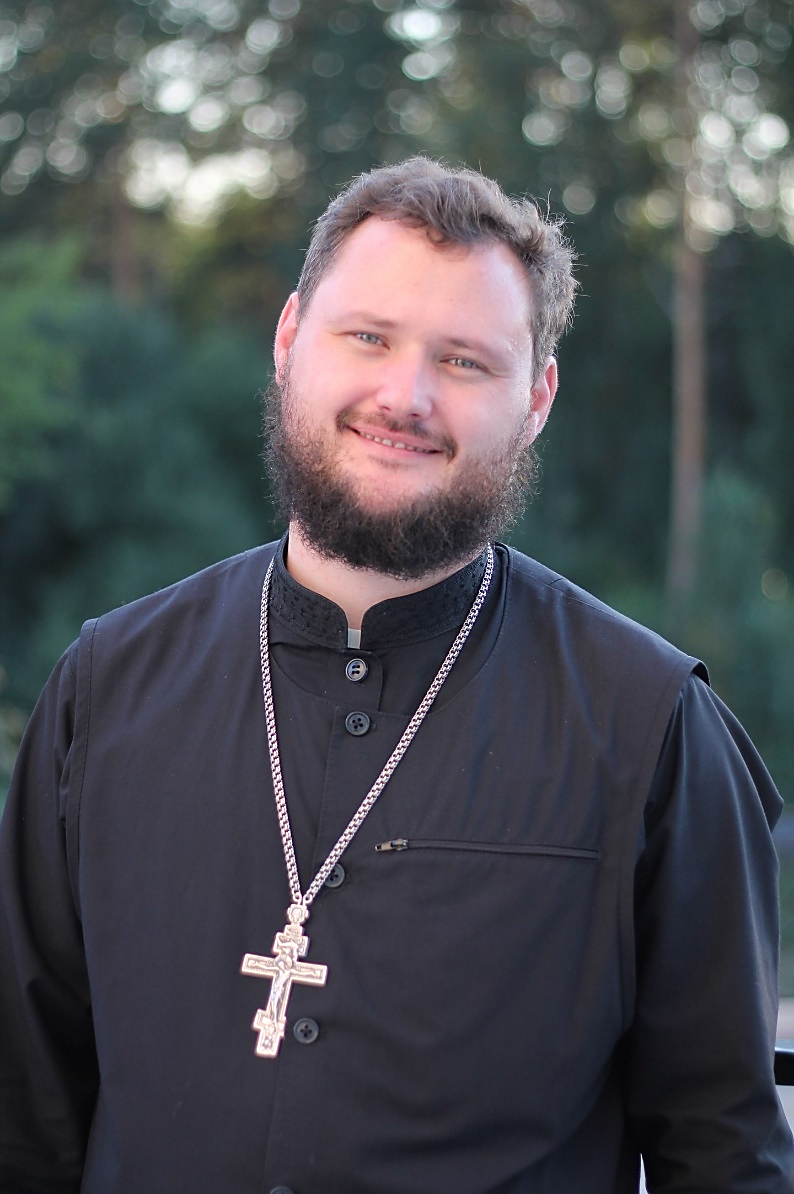 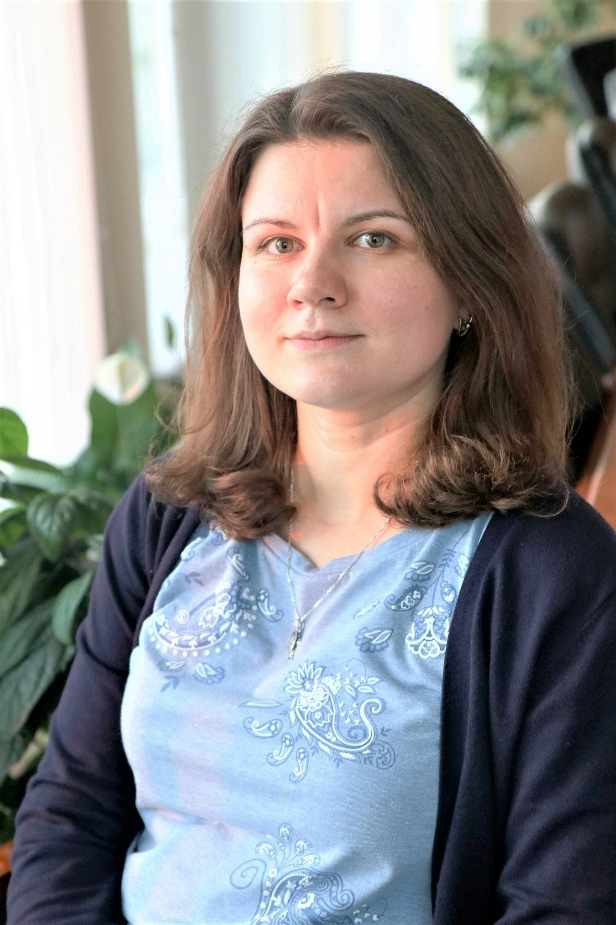 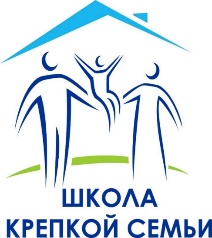 Предпосылки создания проекта
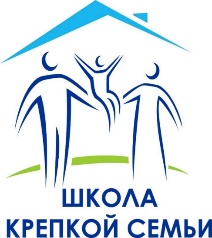 Цель и задачи проекта
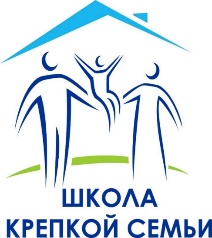 Суть проекта
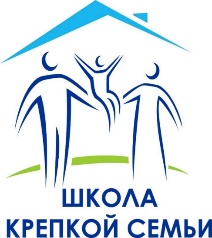 Качественные результаты проекта
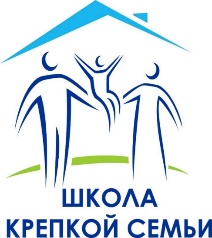 Количественные результаты проекта
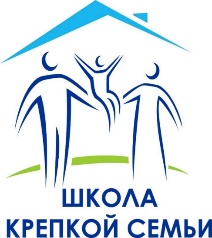 Награды проекта
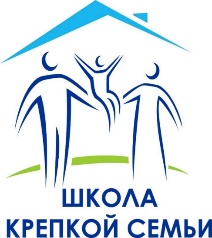 Перспективы развития проекта
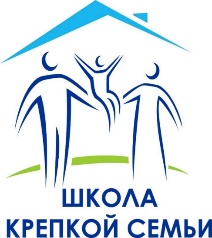 Информационное сопровождение проекта